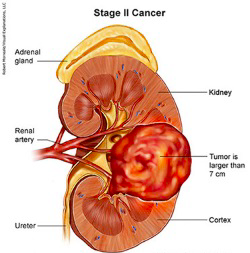 CANCER du REIN
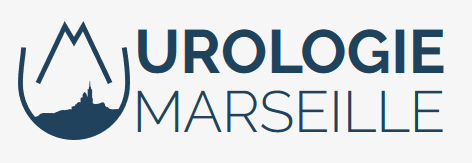 Epidémiologie
14000 nouveaux cas, 4700 décès (2017)
Incidence augmente, mortalité diminue
FdR: tabac, âge, obésité +/- HTA, ins. rénale chronique
Histologie:
70 % carcinome à cellules claires
15 % carcinome papillaire (ex tubulo-papillaires)
5 % carcinomes chromophobe
T. bénignes: angiomyolipome (AML), oncocytome, kyste Bosniak 1 et 2
PONCTION BIOPSIE RENALE
Question d’école… mais très facilement réalisée à Marseille.

Indications: surveillance active, ttt ablatif (radiofréquence -RF- ou cryothérapie), avant ttt systémique si aucune chirurgie prévue, avant néphrectomie partielle compliquée

Contre-indications: suspicion T. urothéliale, T. kystique sans bourgeon tissulaire, AML

Sous contrôle scanner ou échographique sous anesthésie locale
CANCER REIN LOCALISE: CHIRURGIE
Ttt référence= chirurgie si possible conservatrice (tumorectomie ou néphrectomie partielle)
Durée opératoire, diminution durée ischémie chaude: robot = laparo > (fait mieux) coelio
Saignement, DMS: robot > laparo
Récidive: robot = laparo
… au final la robotique est la plus adaptée à la chirurgie partielle

Néphrectomie élargie: impossibilité technique chir. conservatrice, T. localement avancée (envahissement organes de voisinage, thrombus cave)

Importance effet centre pour favoriser la chirurgie conservatrice: 
activité cancero rein Hôpital Européen 2018: 49 chirurgie partielles toutes par voie robotique, 21 néphrectomies élargies
LOMBOSCOPIE
Voie d’abord rétro-péritonéale
Technique peu développée permettant un abord plus facile pour les tumeurs postérieures ou si laparotomie multiples.                
      Accès direct à l’artère rénale située en arrière de la veine









3 premières procédures réalisées sur l’hôpital Européen ou l’on souhaite développer cette technique.
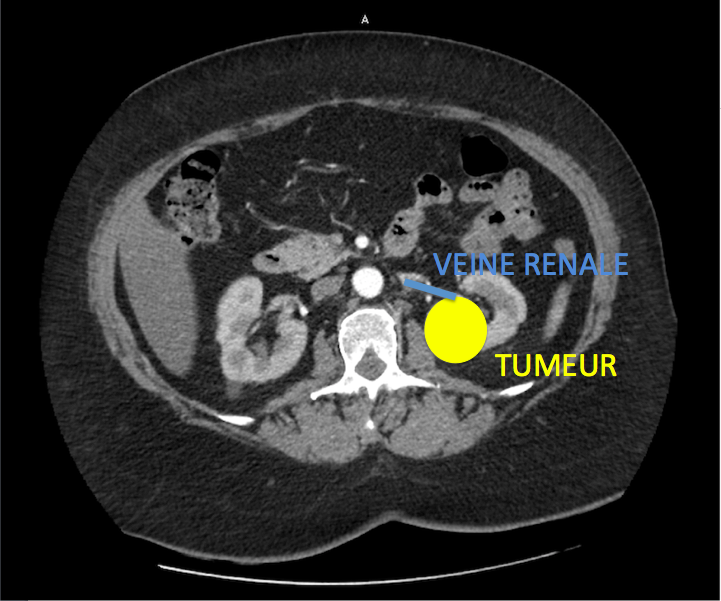 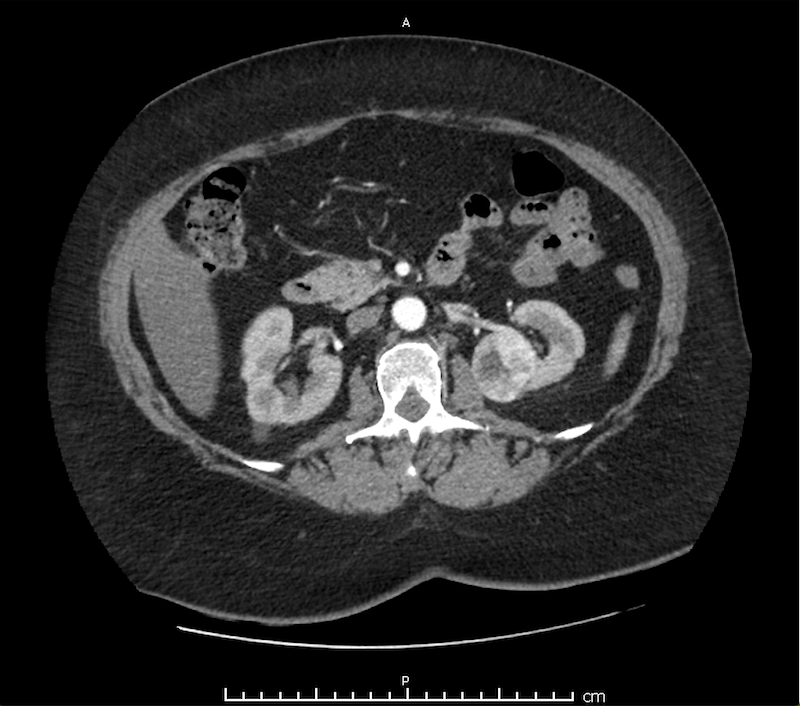 TUMEUR <3CM: TTT ABLATIF
Radiofréquence (RF): induction d’une coagulation thermique par l’application intratumorale de rayonnements électromagnétique.









Cryothérapie (CT): mise en place d’une ou plusieurs cryosonde dans la tumeur afin d’entraîner la congélation des tissus (« ice ball ») 





.
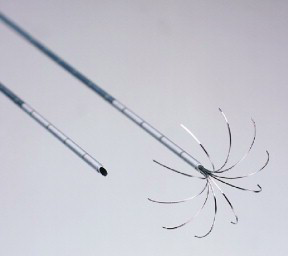 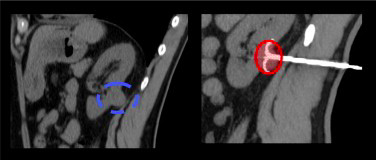 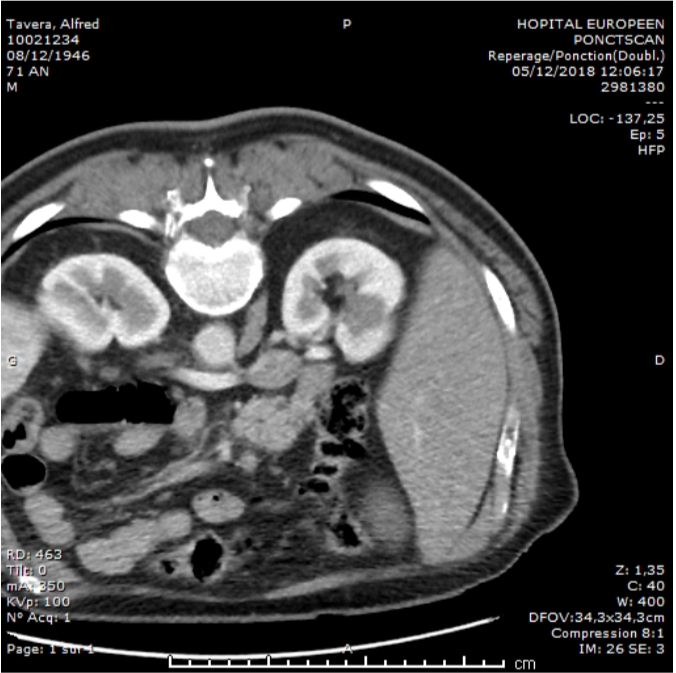 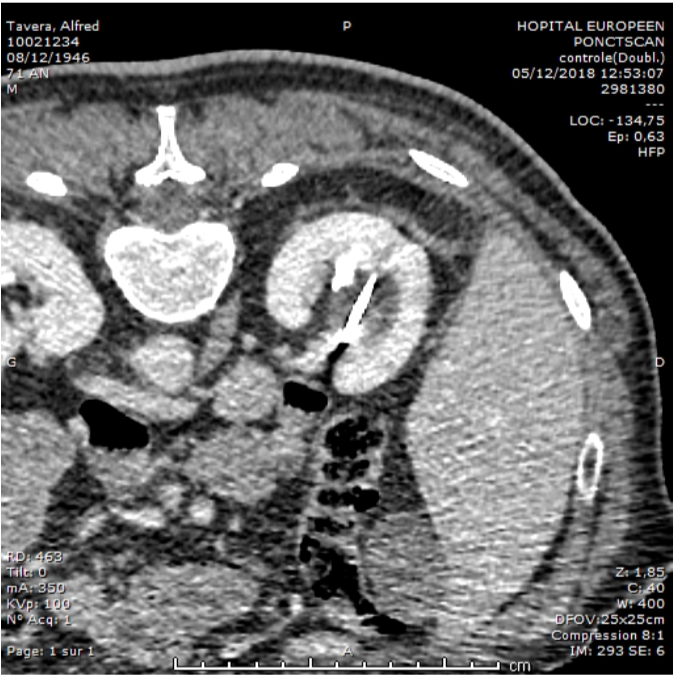 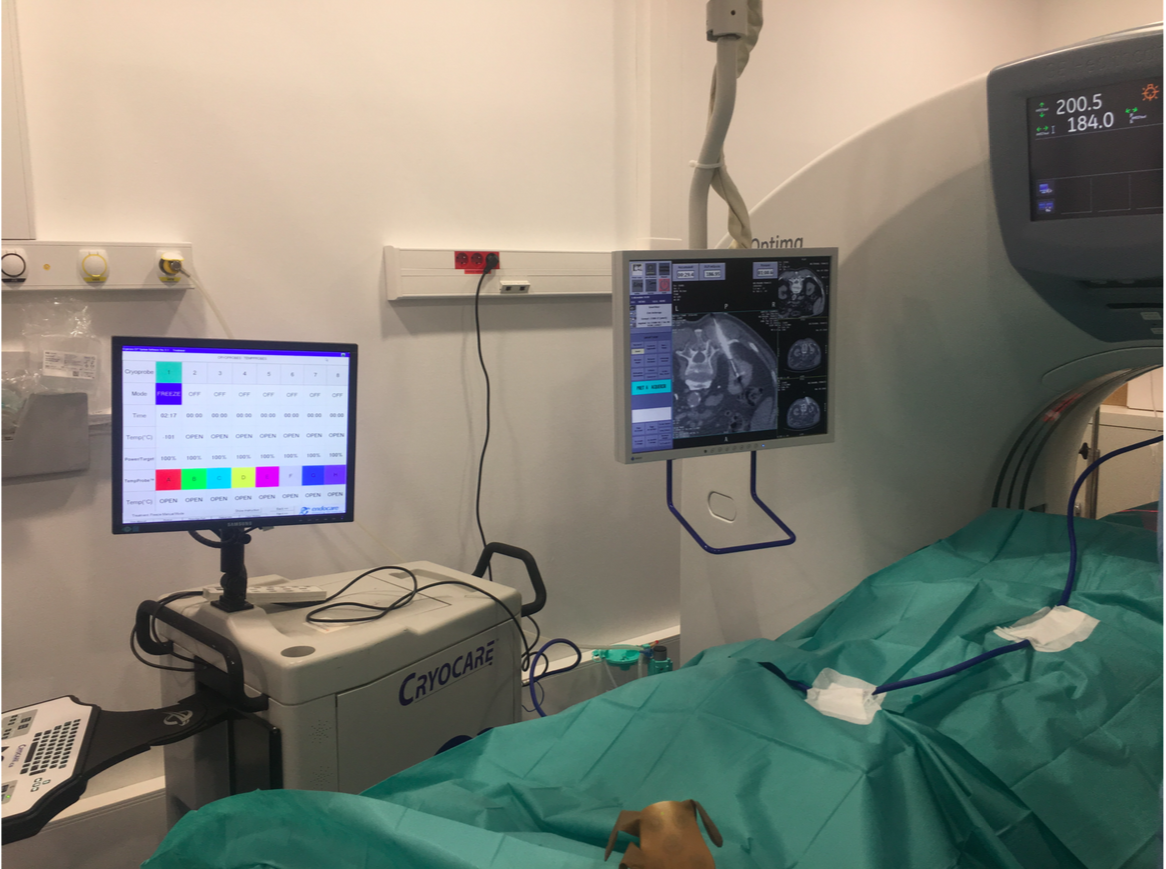 TTT ABLATIF: INDICATIONS
Chirurgie contre indiquée/périlleuse
Tumeur < 3cm
Comorbidités
Tumeurs multiples
Rein unique/insuffisance rénale pré-existante
Récidive après tumorectomie
Tumeur sinusale

La CT permet de traiter des lésions adjacents aux vaisseaux ou à la voie excrétrice mais à un coût supérieur à la RF.

En 2018, 7 RF ont été pratiquées sur l’Hôpital Européen et les 2 premières CT on été réalisées début décembre (acquisition matériel en 2019)
CANCER REIN LOCALISE
Possibilité de Surveillance Active chez le sujet âgé ou avec de grosses comorbidités pour les petite lésion

Pas de place pour le traitement néo-adjuvant ou adjuvant actuellement
CANCER REIN METASTATIQUE
Groupes pronostiques (critères MSKCC, Heng): bon, intermédiaire, mauvais

Néphrectomie cytoréductrice:
Donnée importante en 2018 avec les résultats de l’essai CARMENA (AFU) = indication persistante seulement chez patient en bon EG pour maladie de bon pronostic avec volume tumoral rénal important (>80%)

Métastasectomie si lésion unique résécable, possibilité de Radiothérapie sur oligo-métastatique
METASTASE: TTT MEDICAL++
K à cellules claires
Thérapies ciblées++: inhibiteurs thyrosine kinase (Sunitinib++), inhibiteurs mTOR
Depuis 2015 retour de l’immunothérapie++: Nivolumab (anti PD1)

K rein non à cellules claires: anti VEGF
LESION KYSTIQUE
5 à 7% des lésions, souvent peu agressif/bas grade
Pas de biopsie
Classification Bosniak (scanner):










.
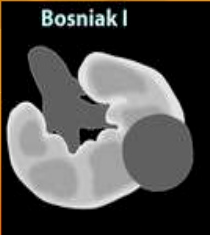 Kyste Bosniak 1
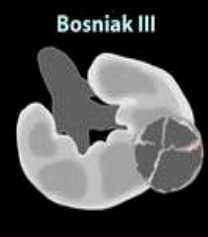 C
HIRURGIE
PAS
DE
SUIVI
Kyste Bosniak 3
> 50% CANCER
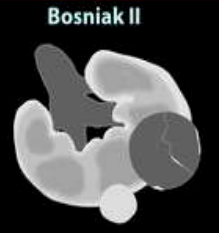 Kyste Bosniak 2
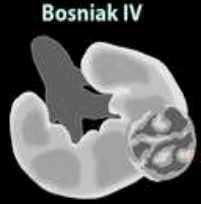 Kyste Bosniak 4
> 90% CANCER
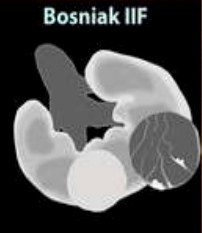 Kyste Bosniak 2F
SURVEILLANCE
SURVEILLANCE